Разнообразие художественных материалов в изобразительном искусстве
Урок ИЗО 
в 5 классе начальной школы.
Учитель: Яровая М.Ю.
Цель: закрепить знания о художественных материалах. Познакомить учащихся с новым видом графического материала и его особенностями.
Задачи художественного развития учащихся:
- развитие эмоциональной отзывчивости на явления окружающего мира, способности удивляться и радоваться его красоте;
- формирование особых навыков работы красками для ЭБРУ;
- развитие способности к творческому самовыражению.
Предметные УУД: активно овладевать необходимыми приемами работы с красками, кистью, умениями применять цвет для достижения своего замысла; «рисовать», ориентируясь на всю плоскость «листа»; изображать различные формы, используя выразительные свойства нового художественного материала.
Регулятивные УУД: оценивать результат своего труда.
Познавательные УУД: понимать значение и роль изобразительного искусства в жизни каждого человека и общества.
Личностные УУД: стремиться к повышению культуры речевого общения, овладению приемами творческого самовыражения с осознанием общественной полезности своего труда и своей жизни в целом; стараться применить по назначению приобретенные художественные способности.
Коммуникативные УУД: уметь обмениваться мнениями, слушать партнера по коммуникации - другого ученика и учителя; обсуждать индивидуальные результаты художественно-творческой деятельности.
краска    
У Кирилла красная краска.
рисовать  
Мы будем рисовать.
искусство   
Изобразительное искусство.
Что такое художественные материалы?
Материалы, которые мы используем на уроках изобразительного искусства.
Какие материалы вы знаете?
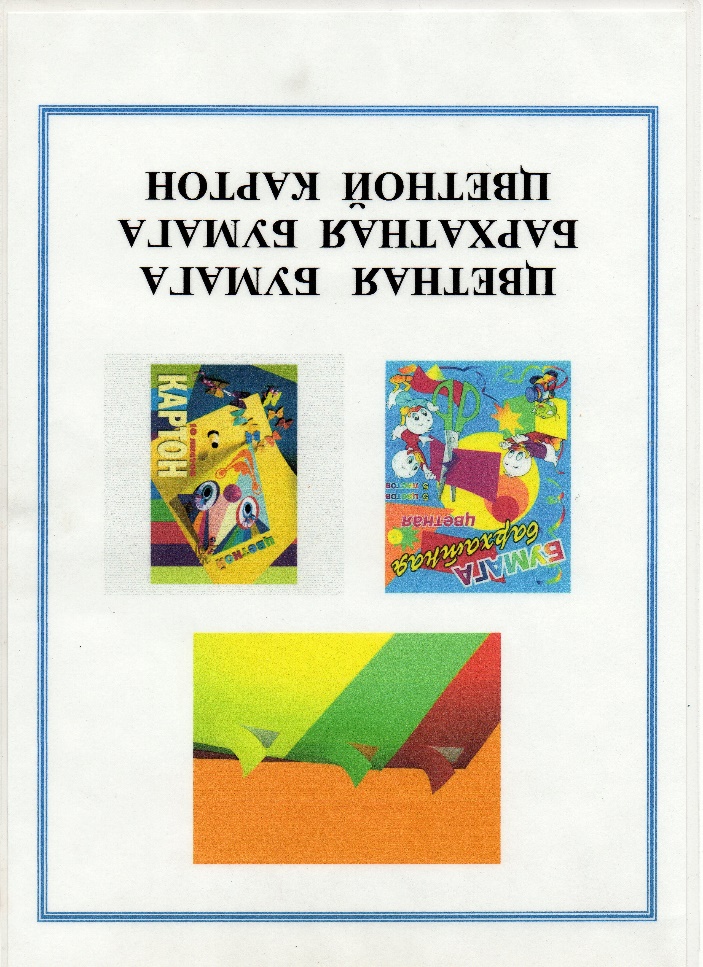 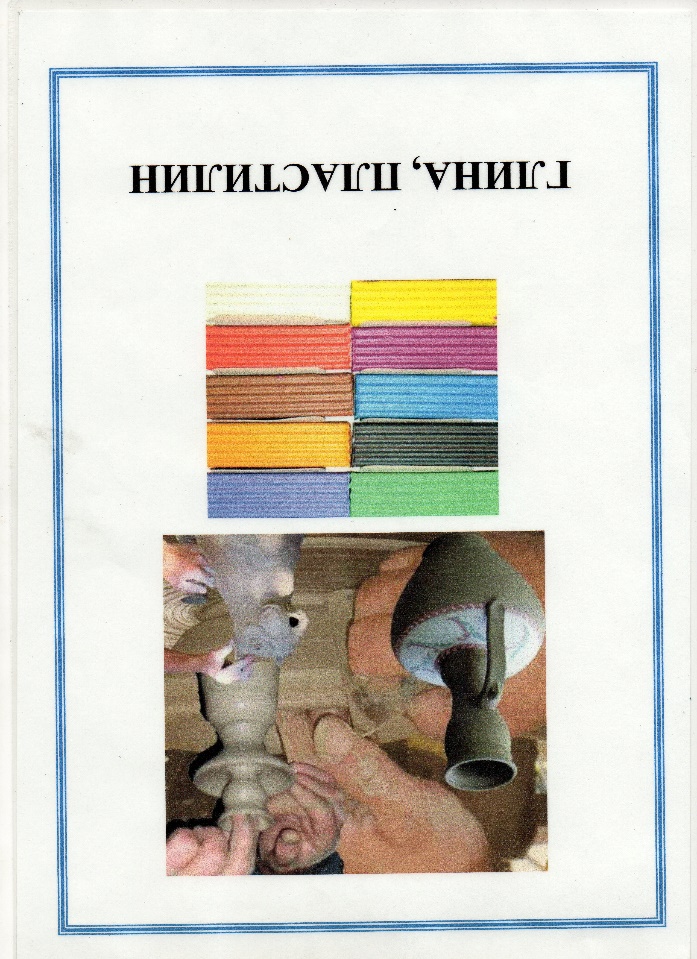 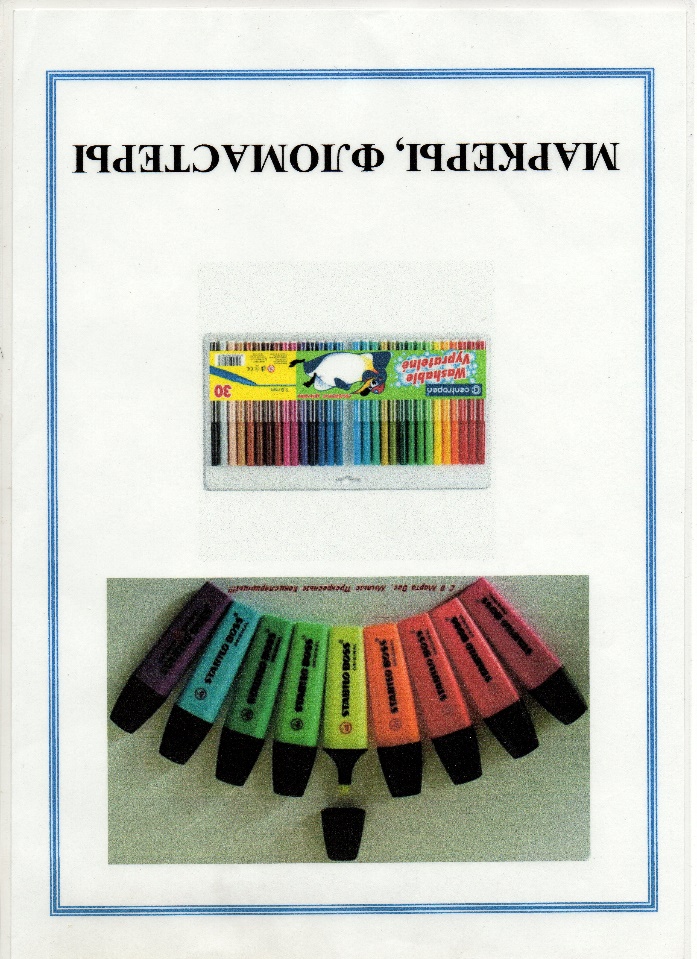 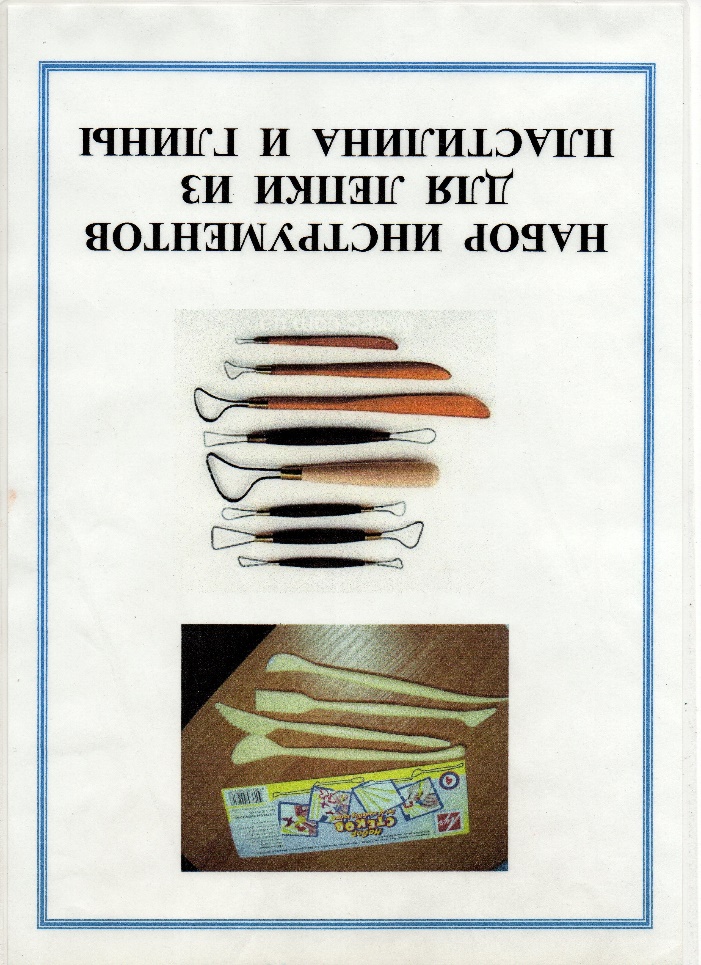 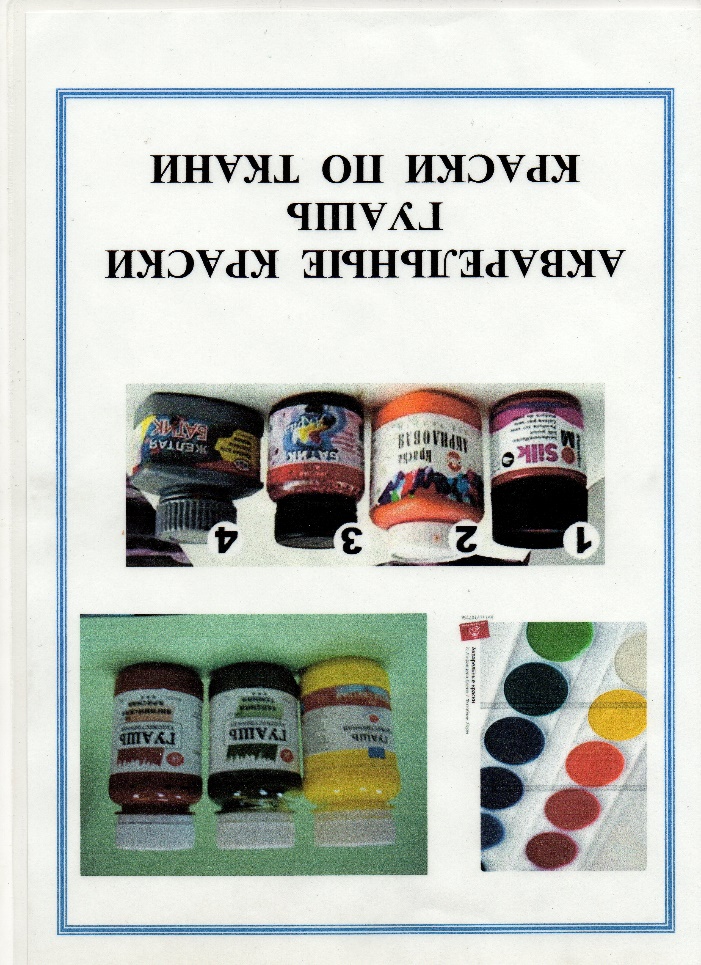 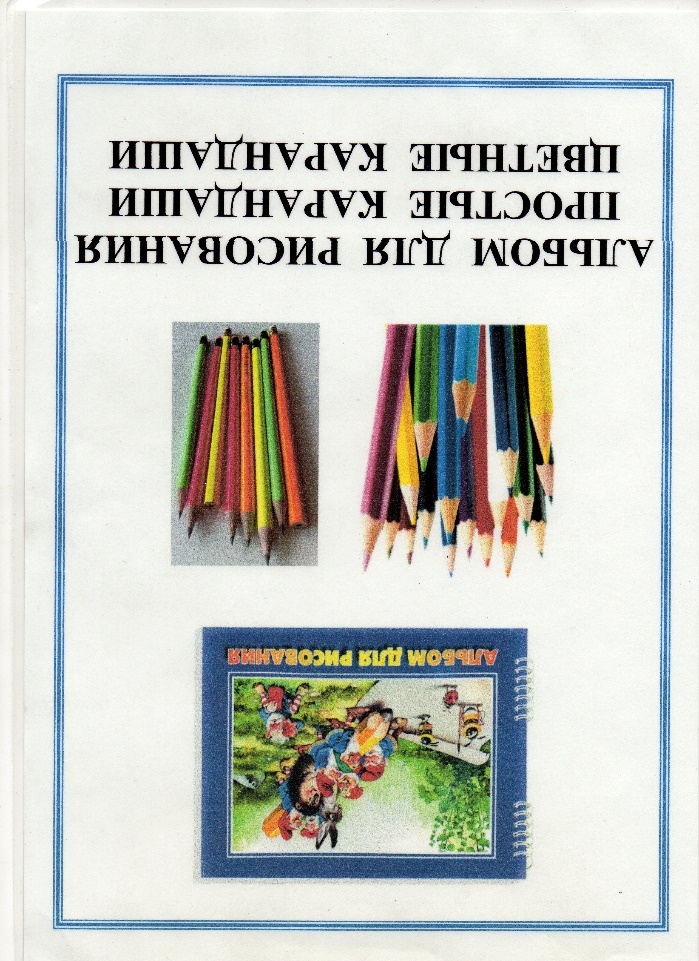 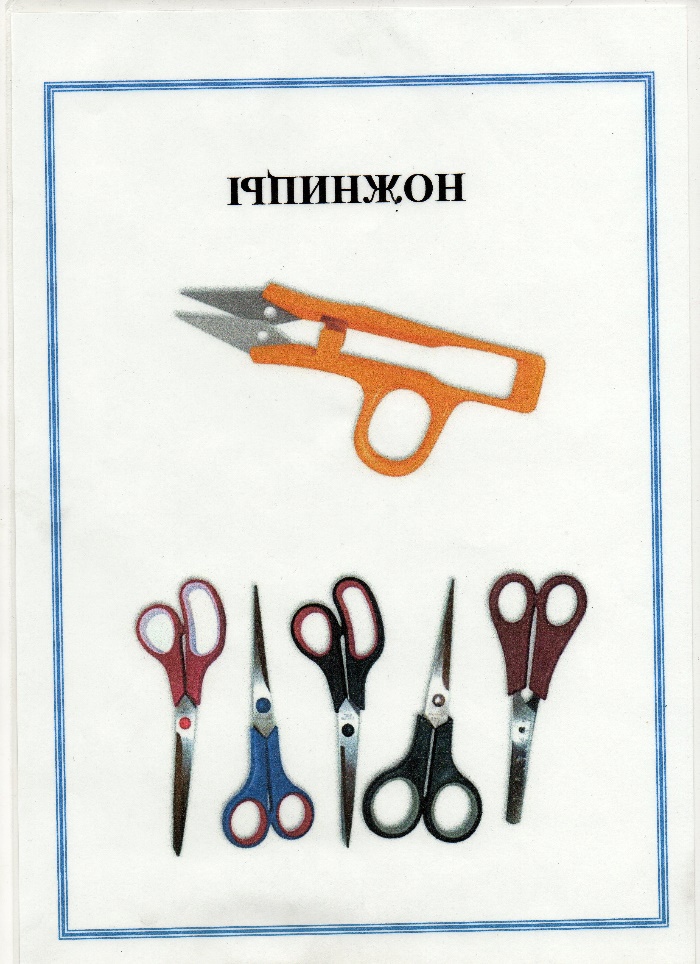 Что мы с вами делали на уроках с использованием художественных материалов?
Рисовали, 
делали аппликацию, 
лепили…
Найди соответствие
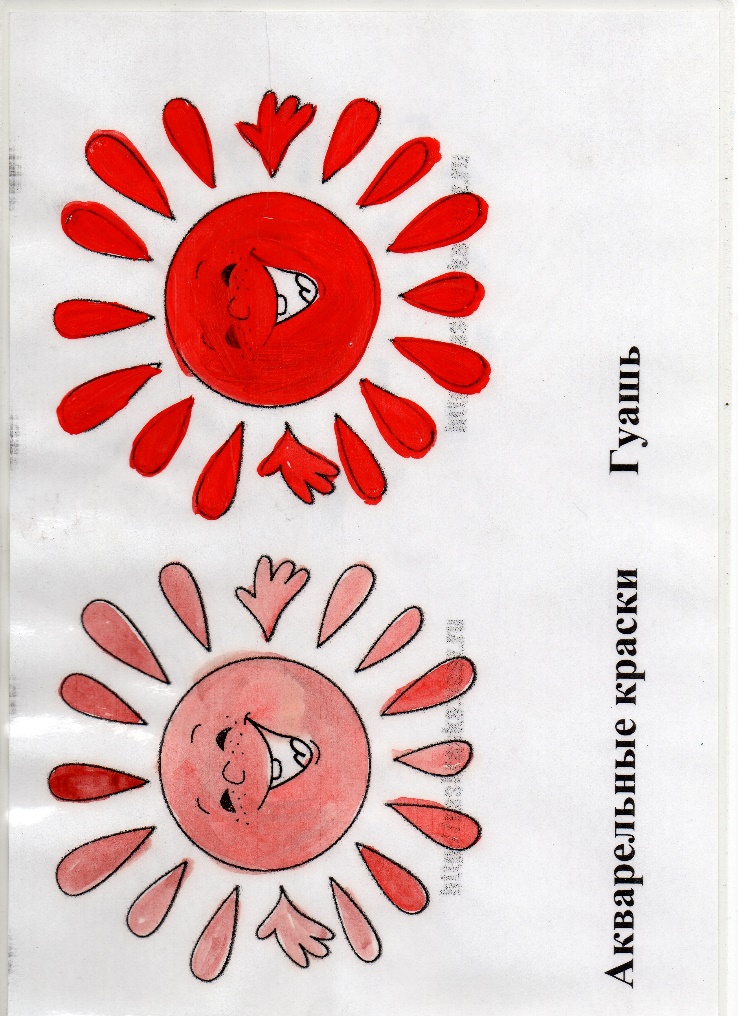 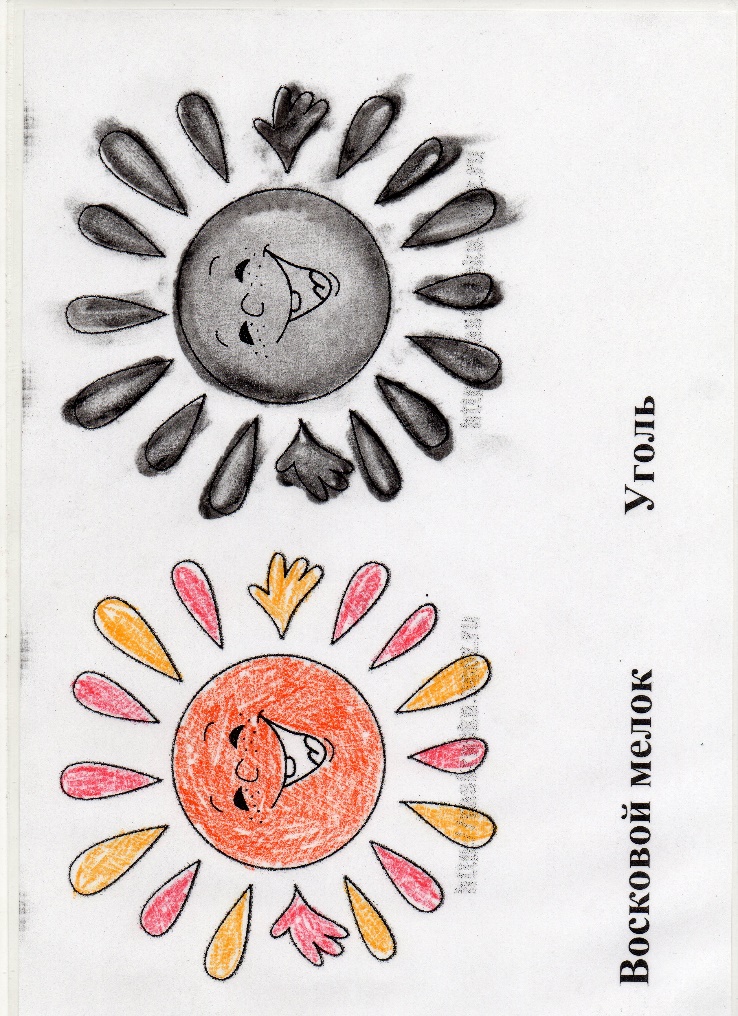 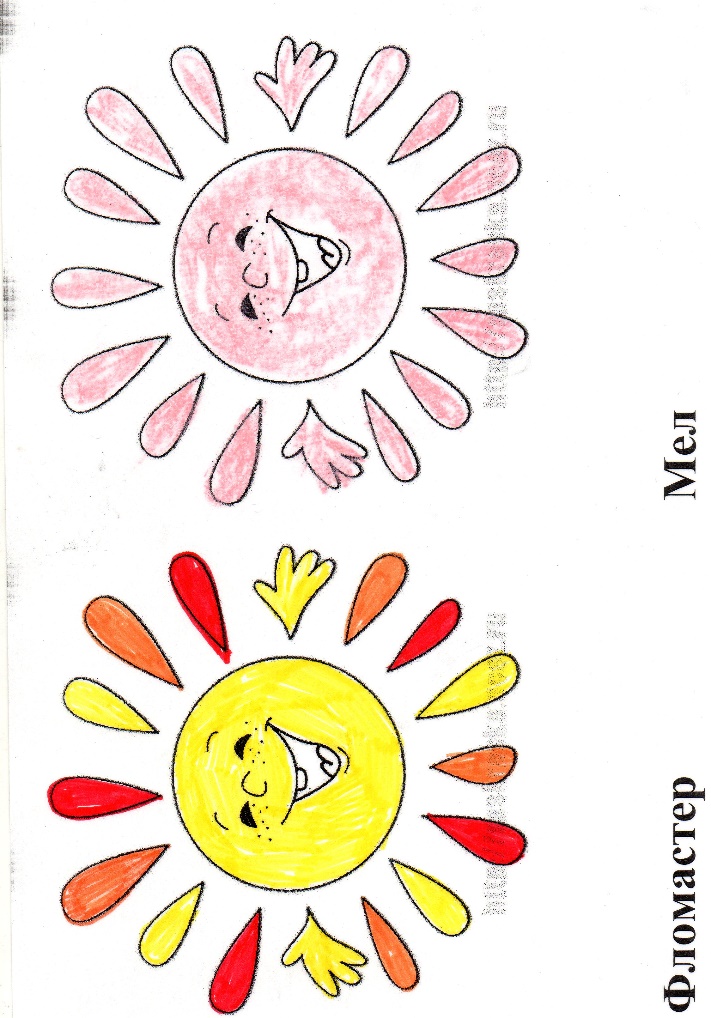 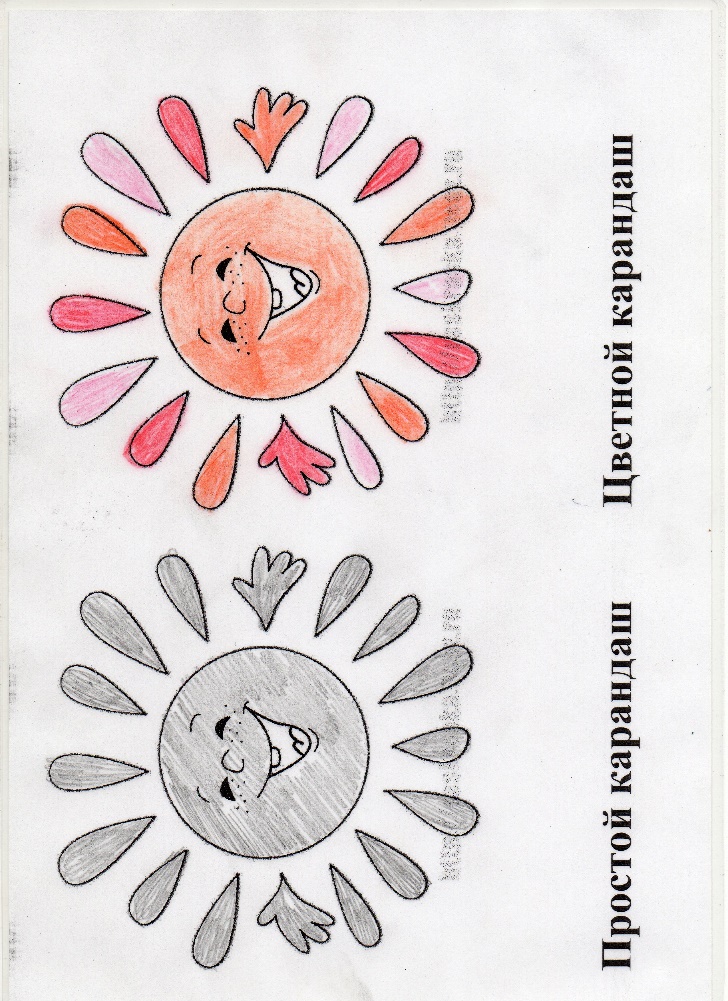 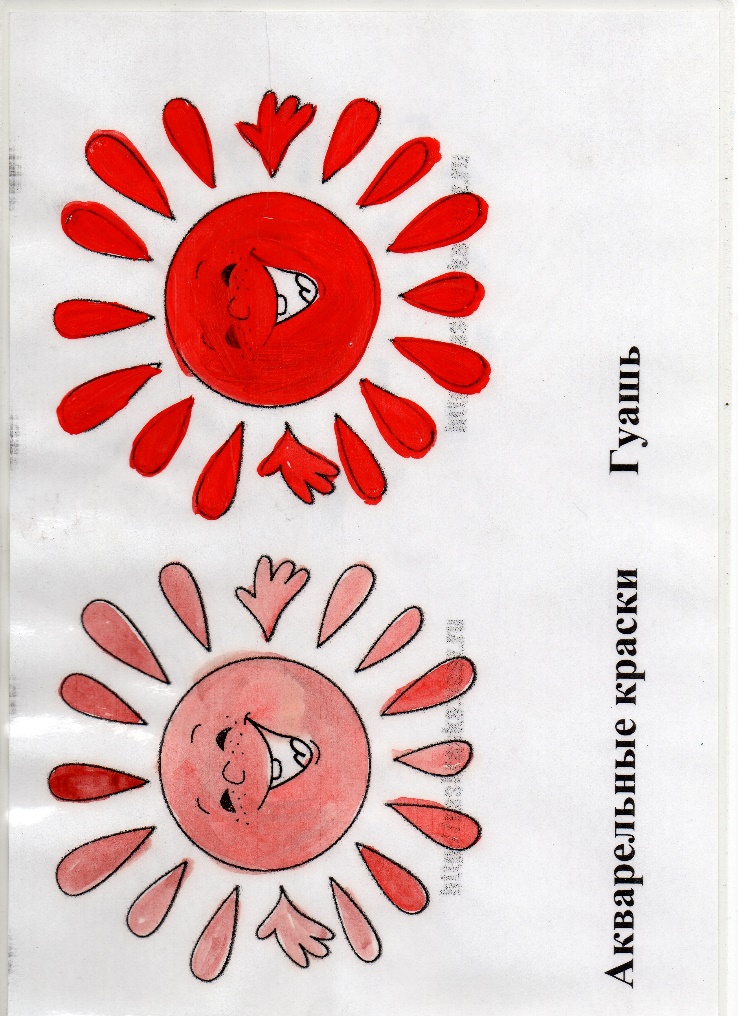 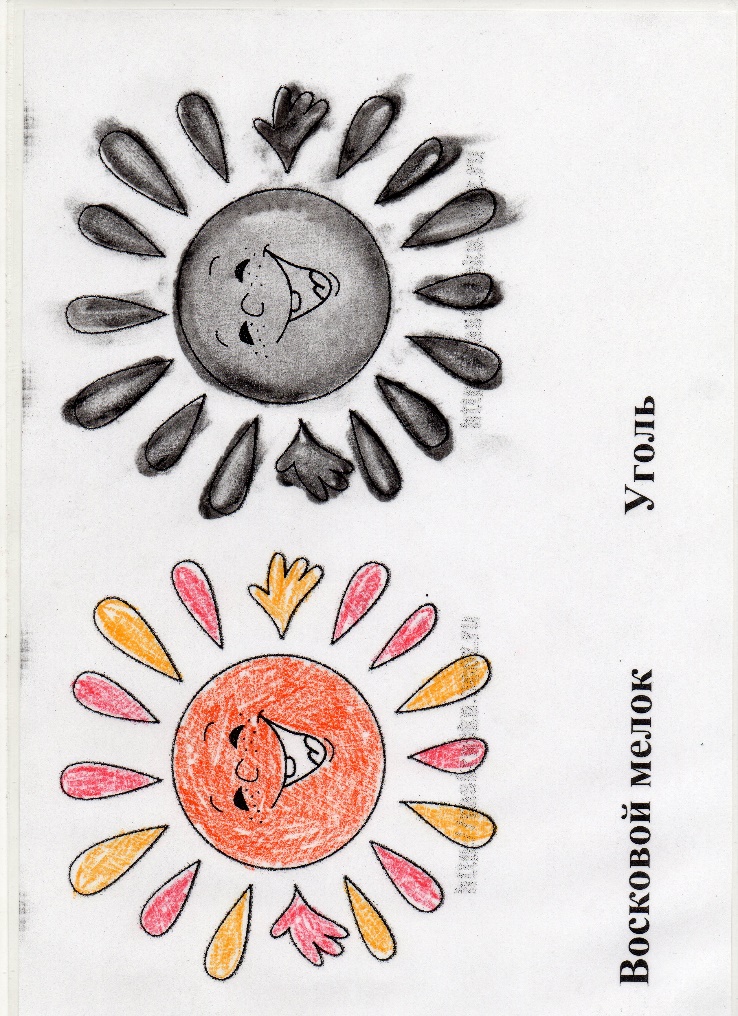 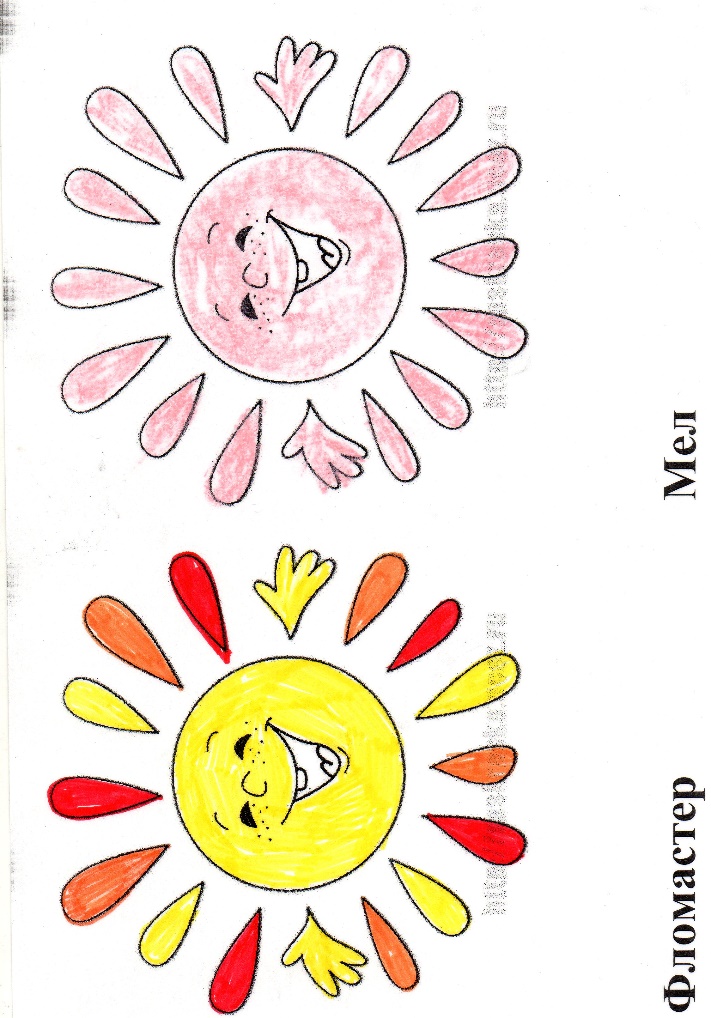 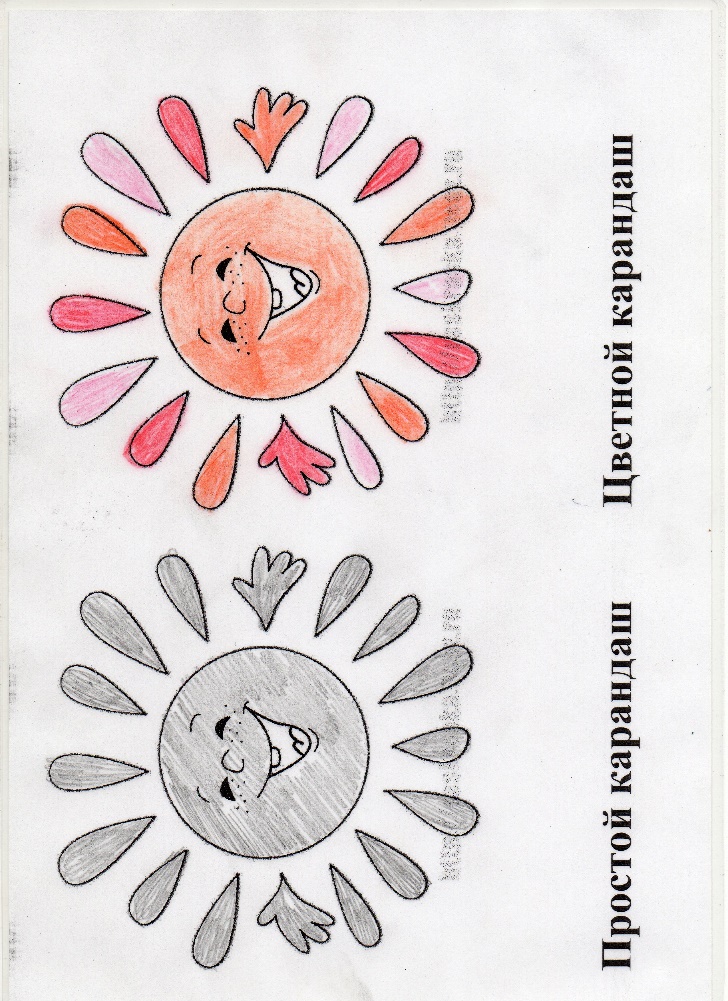 ЭБРУ
В персидском языке есть слова “об” (вода) и “ру” (на), 
в турецком языке "обру« переводится как "эбру", значит "на воде". 
В мире это искусство называют Турецким мраморированием. Однако, мраморные разводы - это лишь малая часть глубокого и изящного искусства.
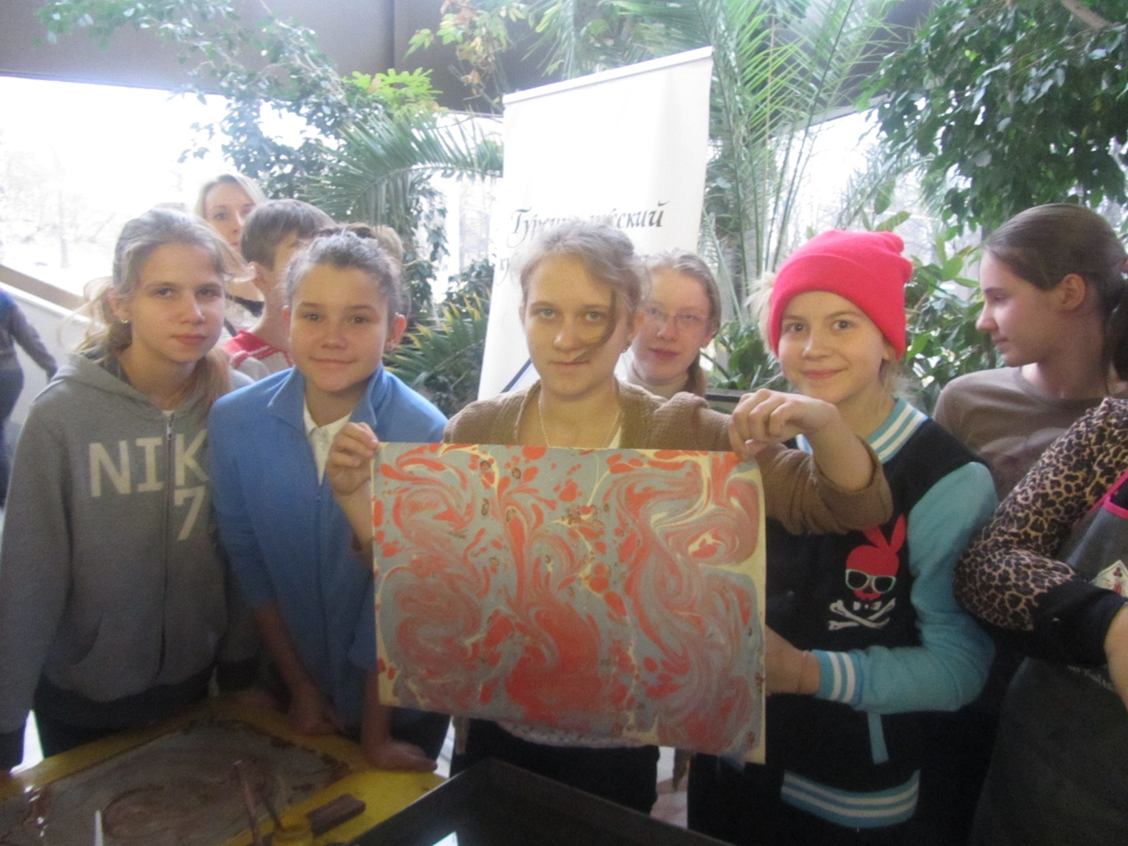 https://www.youtube.com/watch?v=4OTgTk-HhAE
ЭБРУ
Практическая работа
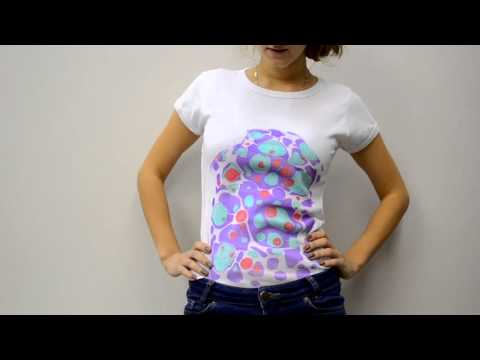 https://www.youtube.com/watch?time_continue=75&v=wbVmCNSqWY4
ЭБРУ
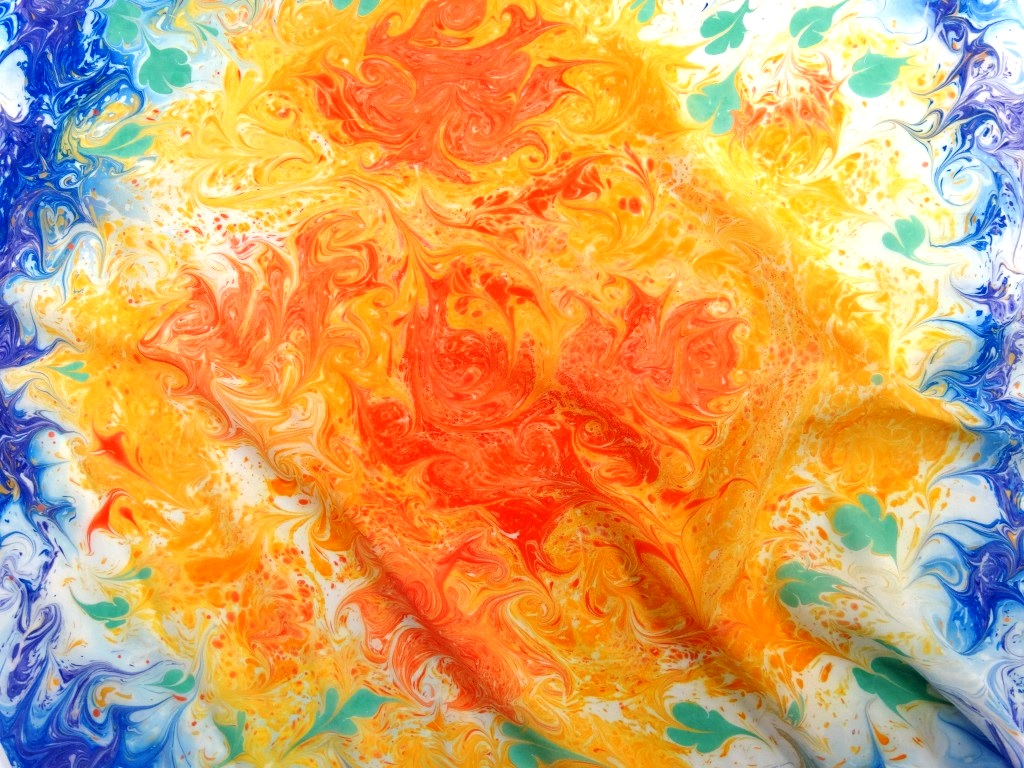 Что такое художественные материалы?
Какие материалы вы знаете?
Что мы с вами делали на уроках с использованием художественных материалов?
Какой новый материал вы сегодня узнали?
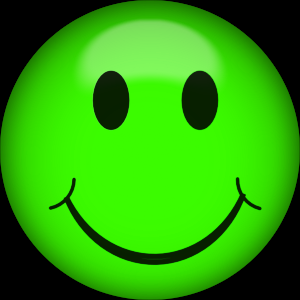 Мне урок понравился!
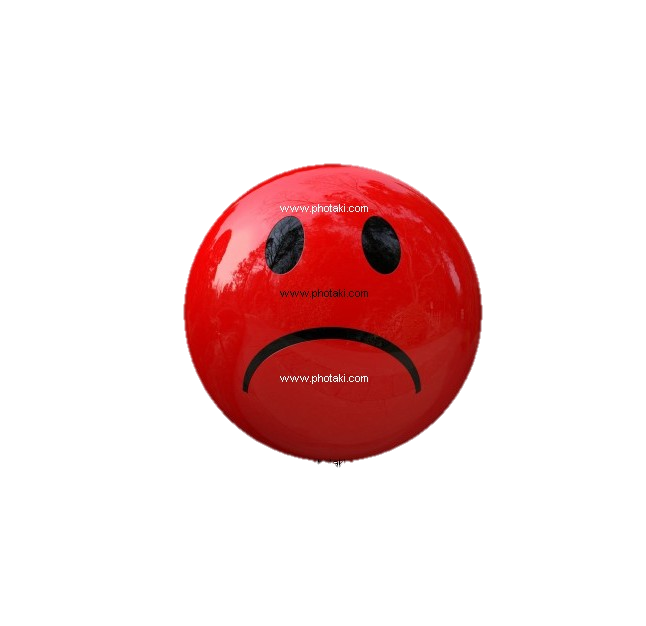 Мне было НЕ интересно!
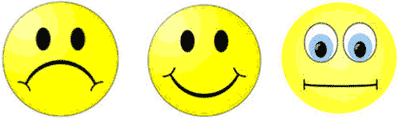 Я ничего не понял!
Спасибо  за 
внимание!!!